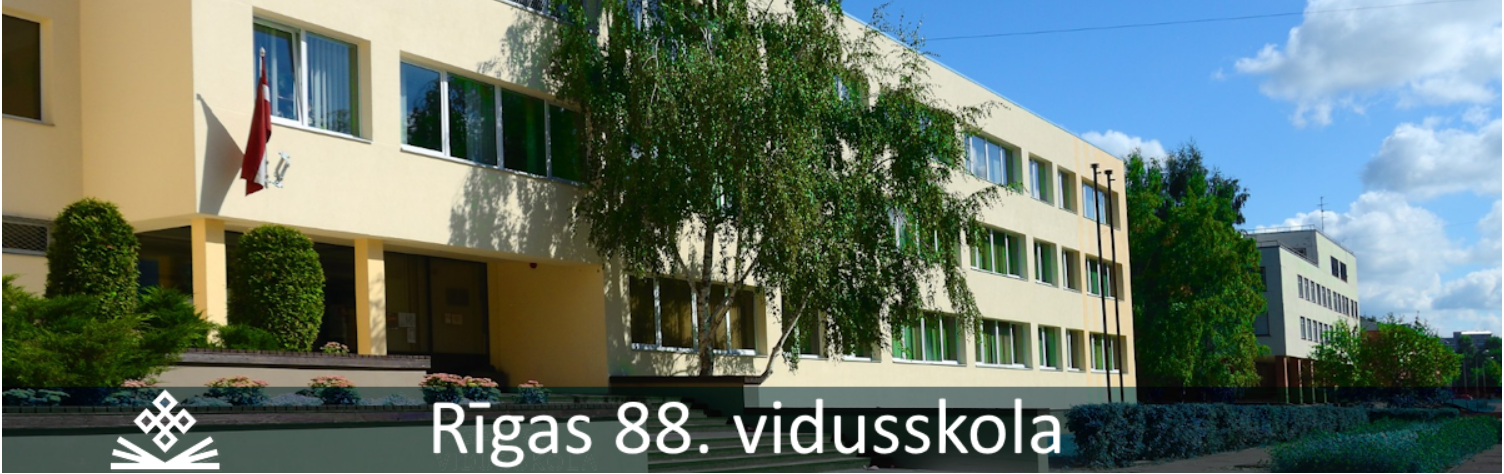 Pedagogu palīga loma 1. klasēs
04.12.2024.
Nepieciešamība:
Lingvistiski neviendabīga vide

Skolēniem ir grūtības mācībās

Skolēniem trūkst individualizēta darba klasē
Mērķauditorija
1.-2. klases skolēni un 4.-5. klases skolēni, kas nāk no lingvistiski neviendabīgas vides vai/un ir ar MT vai MG
7.-8.klasēs tajās izglītības iestādēs, kur pēc pandēmijas ir augsts skolēnu skaits ar grūtībām
Lielās mācību klases vai klases, kurās ir liels skaits skolēnu ar MT vai MG
Ukrainas civiliedzīvotāji, repatrianti, bēgļi
Situāciju analīze 1. klasēs:
Skolēnu skaits: 62 
11% skolēniem ir MG, MT un ir nepieciešami atbalsta pasākumi
Statistiskie dati par 1. klases skolēniem no lingvistiski neviendabīgas vides:
99% no skolēniem 1. klasēs nāk no krievvalodīgās ģimenes
Valsts valodas zināšanas septembrī:
Pedagoga palīga uzdevumi 1. klasēs Rīgas 88. vidusskolā:
Atbalstīt izglītojamos, kuriem ir mācīšanās, sociālās, psiholoģiskās grūtības, apgūstot pamatizglītības programmu, lai sekmētu mācību sasniegumu paaugstināšanos; 
Palīdzēt izglītojamajiem no lingvistiski neviendabīgās vides pārējā uz mācībām latviešu valodā, apgūstot pamatizglītības programmu, lai sekmētu mācību sasniegumu paaugstināšanos; 
Veikt individuālo darbu ar izglītojamajiem, lai izskaidrotu nesaprotamo mācību vielu vienā vai vairākos priekšmetos;
Sadarboties ar izglītības iestādes atbalsta personālu (psihologu, sociālo pedagogu, logopēdu, medicīnas darbiniekiem), analizēt izglītojamā mācīšanās, psiholoģiskās un adaptācijas problēmas un izstrādāt individuālo plānu (pēc nepieciešamības);
Motivēt mācīties un attīstīt sadarbības un komunikāciju prasmes;
Veicināt atbalsta palīglīdzekļu izstrādi un izmantošanu (piem., atgādnes);
Palīdzēt pedagogam veicināt mācību procesa diferenciāciju;
Sadarbojoties ar pedagogu, plānot veicamo darbu stundā.